TÉRMINOS ANATÓMICOS
Biología
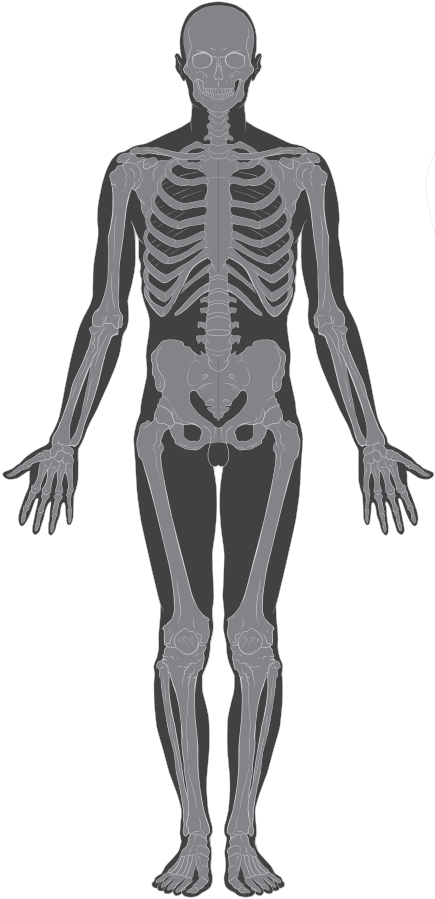 Distal
Lejos del centro (tronco).
Ej.: El pie es distal a la cadera.
distal
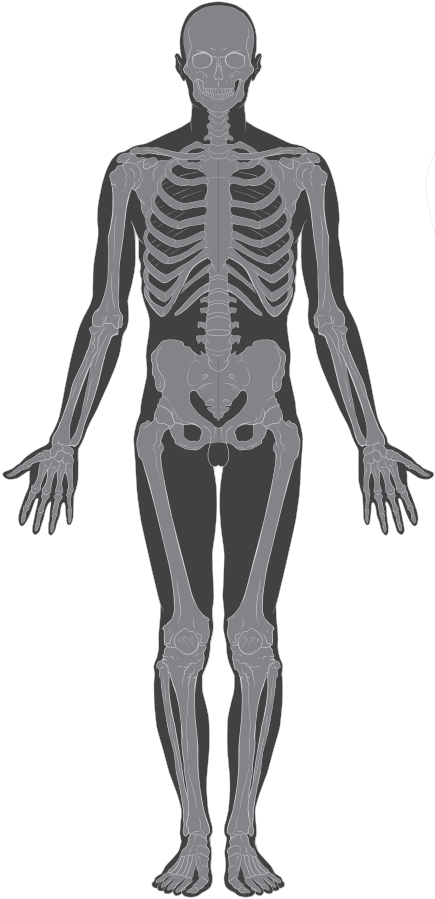 Proximal
Más cerca del centro (tronco).
Ej: La rodilla es proximal al pie.
proximal
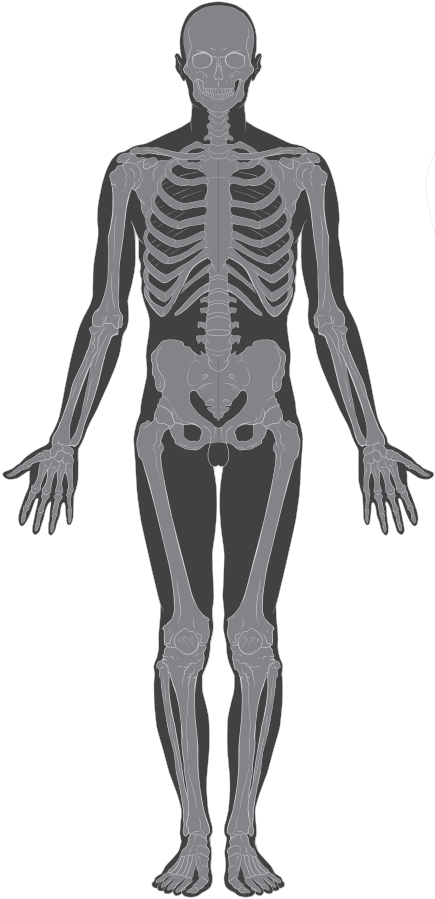 Lateral
medial
Lejos de la línea media.
Ej.: La cadera es lateral a la columna vertebral.
lateral
Medial
Más cerca de la línea media.
Ej.: La clavícula es medial a la columna vertebral.
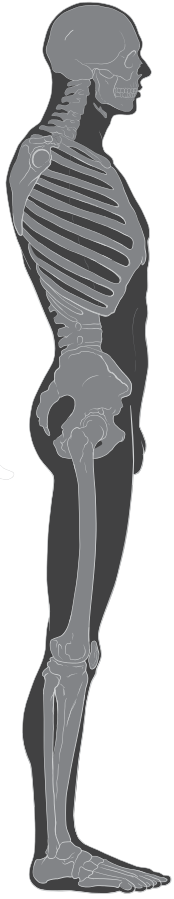 Anterior
Al frente.
Ej: La nariz es anterior a la oreja.
anterior
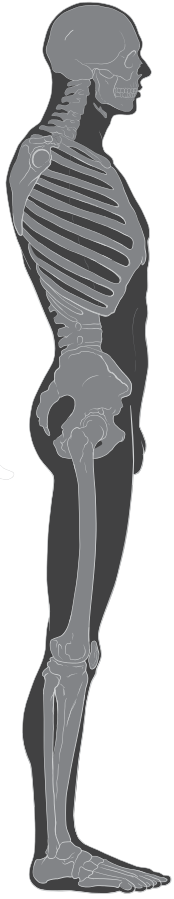 Posterior
La parte de atrás.
Ej.: El glúteo mayor se encuentra en la parte posterior del cuerpo.
posterior
Superior
Arriba (más cerca de la cabeza)
Ej.: La cabeza es superior al hueso del hombro.
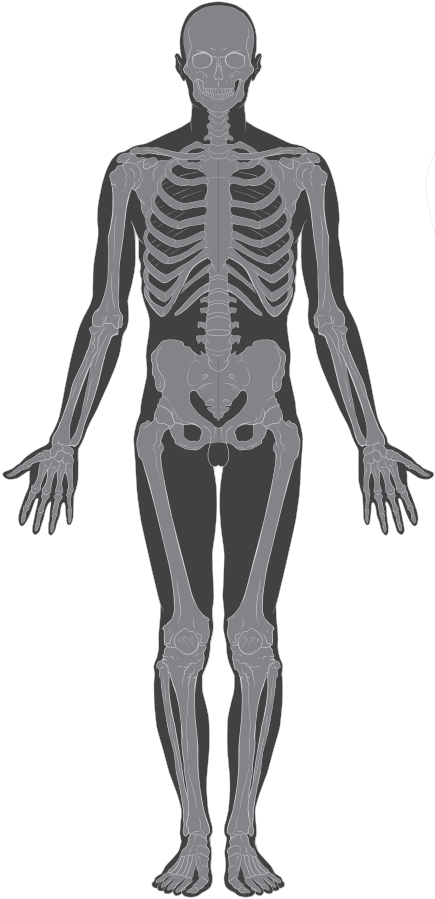 superior
Inferior
Abajo (más cerca de los pies)
Ej.: El hueso del hombro es inferior a la cabeza.
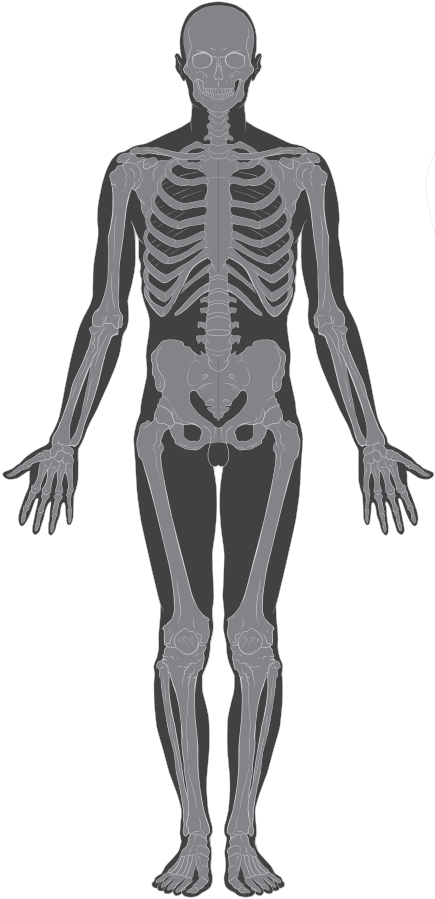 inferior
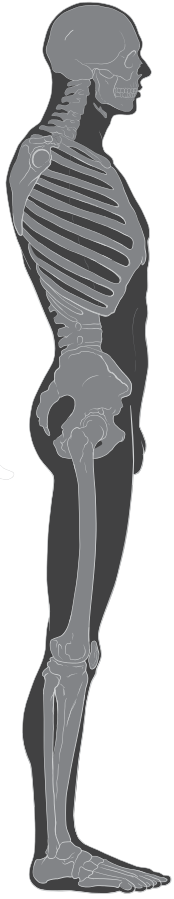 Ventral
Más cerca de la parte delantera, o inferior, del cuerpo.
Ej.: El tórax es ventral a la columna vertebral.
ventral
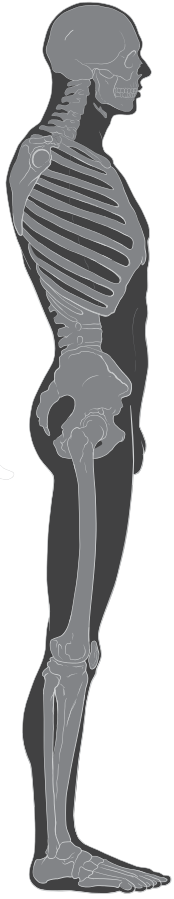 Dorsal
Más cerca de la parte trasera, o superior, del cuerpo.
Ej: El glúteo mayor es dorsal al ombligo.
dorsal